Measurments
Plots of LNAs measured
HB9BBD
Örebro 2017  Dominique Fässler HB9BBD
1
Introduction
First time in my life no LNA for 144 MHz and for 432 MHz were to be measured at a conference...

2 noise sources had been measured on the basis of the SNS noise head N4000A
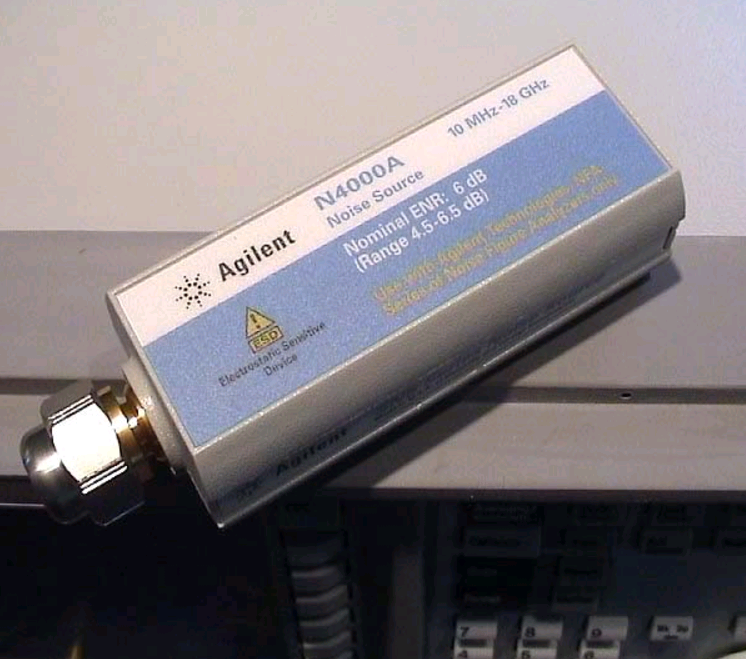 Örebro 2017  Dominique Fässler HB9BBD
2
Agenda
Wide-Band amplifiers
 1296 MHz
 1420 MHz
 2.4 GHz
 3.4 GHz
 10‘368 MHz (all results incl. WG-SMA adapter!, where applicable)
 Appendix: ENR Tables of reference Noise Head
	 Agilent N4000A and Noise-Head rel.ENR
Örebro 2017  Dominique Fässler HB9BBD
3
Wide-Band amplifiers
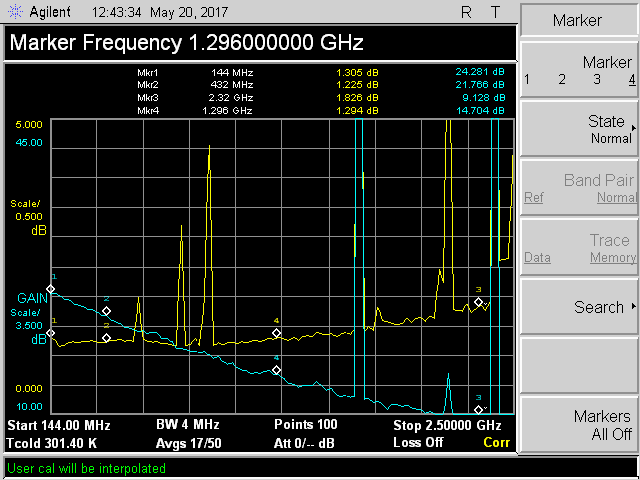 PA2DW
Low-Bands
Örebro 2017  Dominique Fässler HB9BBD
4
Wide-Band amplifiers
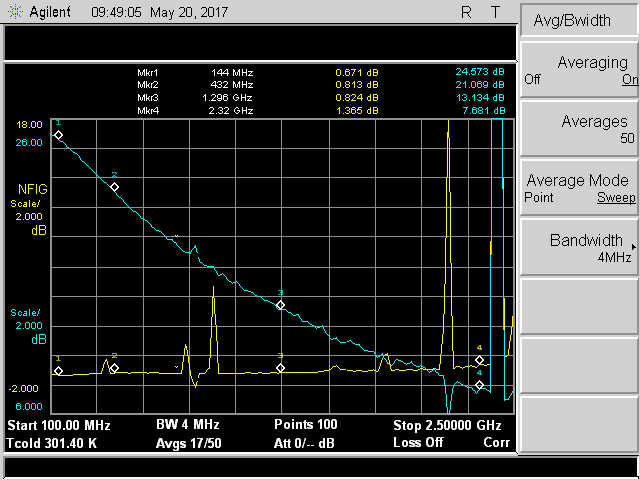 SM2CEW
Örebro 2017  Dominique Fässler HB9BBD
5
Wide-Band amplifiers
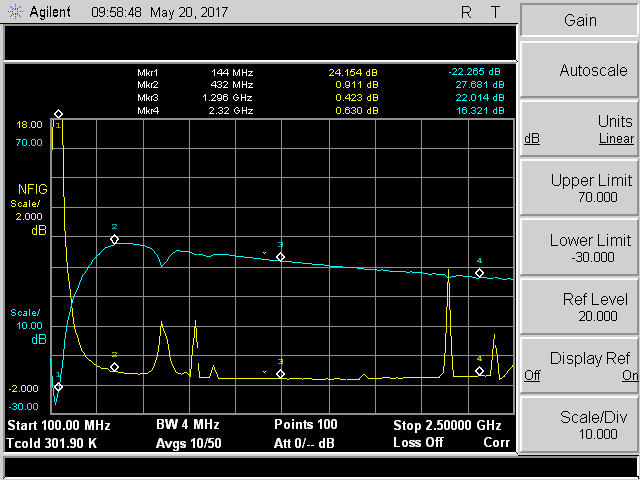 SM7GEP
PGA103+
Örebro 2017  Dominique Fässler HB9BBD
6
Wide-Band amplifiers
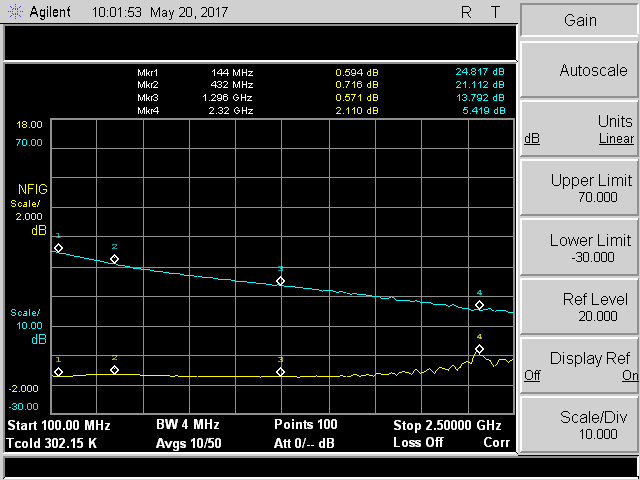 SM7GEP
W2ODO
Örebro 2017  Dominique Fässler HB9BBD
7
1296 MHz
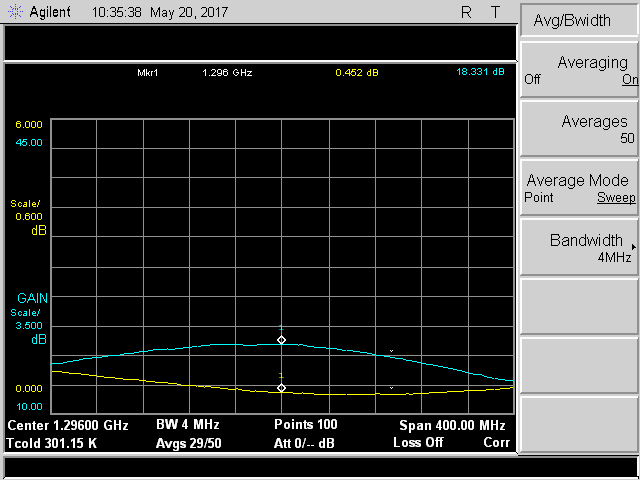 SM7GEP
DJ9BV
Örebro 2017  Dominique Fässler HB9BBD
8
1296 MHz
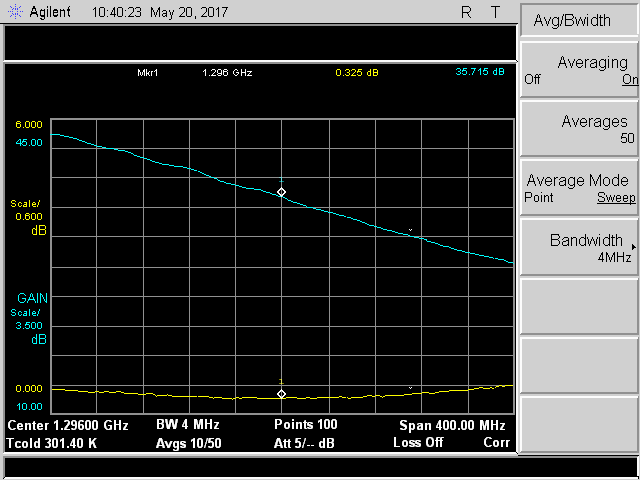 SM7GEP
G4DDK
Örebro 2017  Dominique Fässler HB9BBD
9
1296 MHz
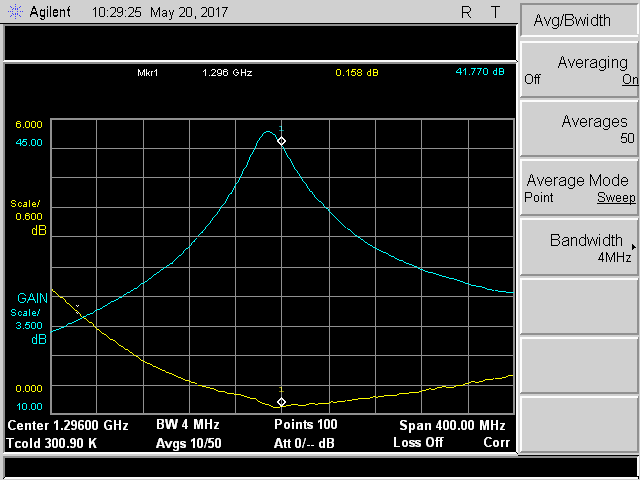 HB9BBD
2-052
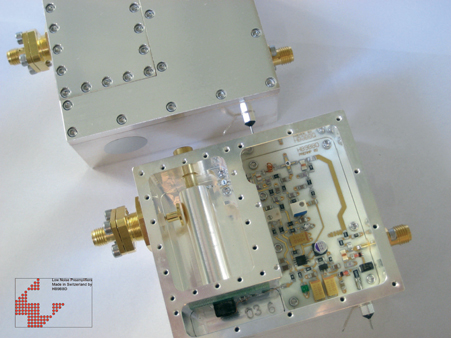 Örebro 2017  Dominique Fässler HB9BBD
10
1296 MHz
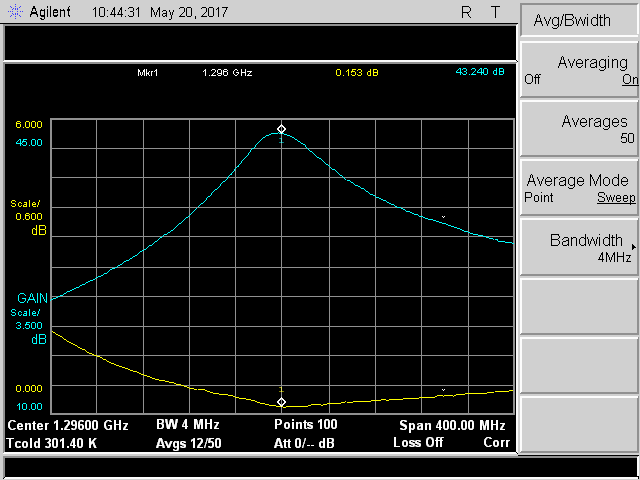 HB9BBD
2-084
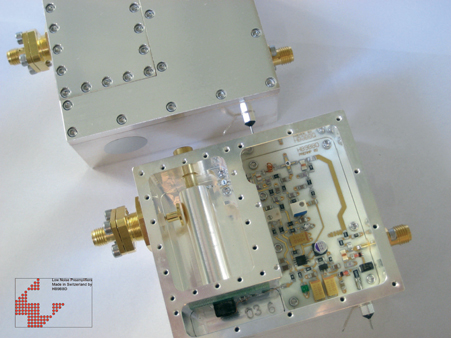 Örebro 2017  Dominique Fässler HB9BBD
11
1296 MHz
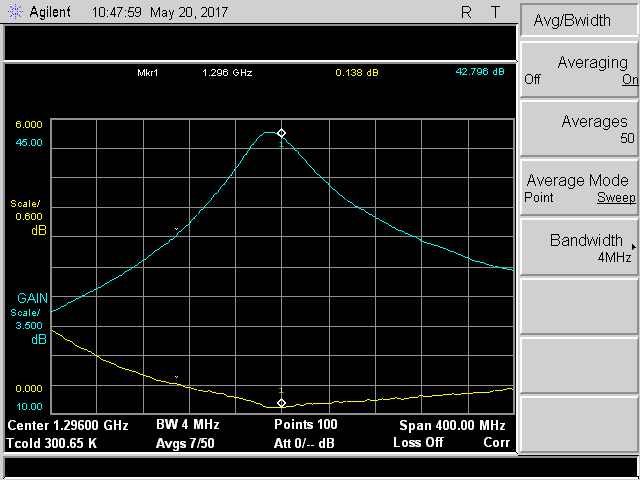 HB9BBD
2-084
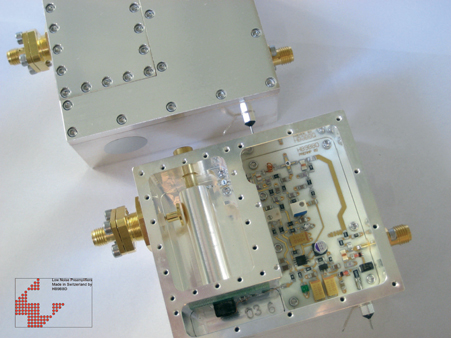 Örebro 2017  Dominique Fässler HB9BBD
12
1420 MHz
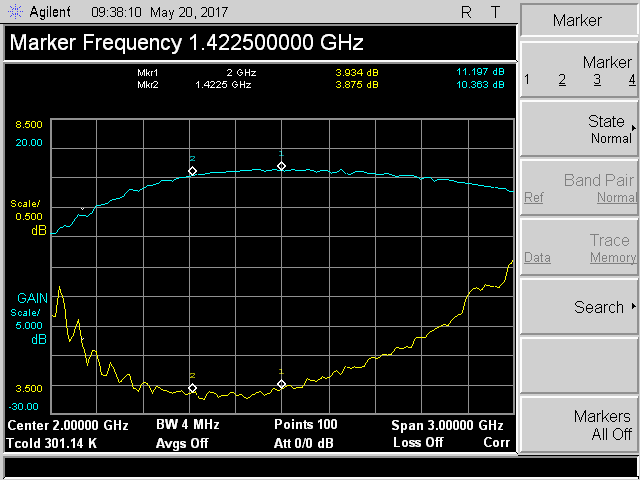 HB9DUK
IC AMP
Örebro 2017  Dominique Fässler HB9BBD
13
2320 MHz
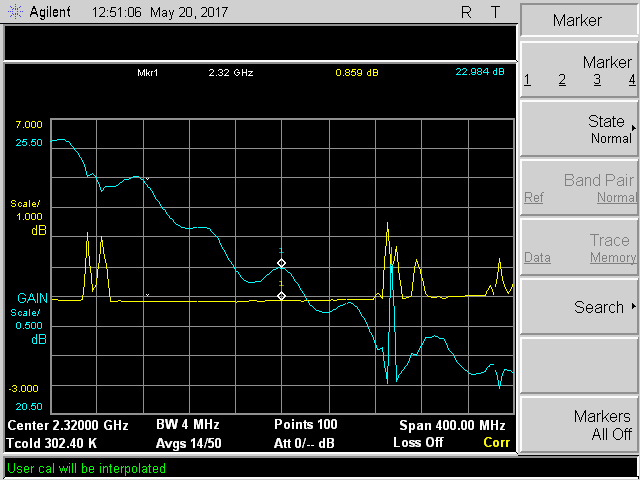 PA7JB
G4DDK
Örebro 2017  Dominique Fässler HB9BBD
14
2320 MHz
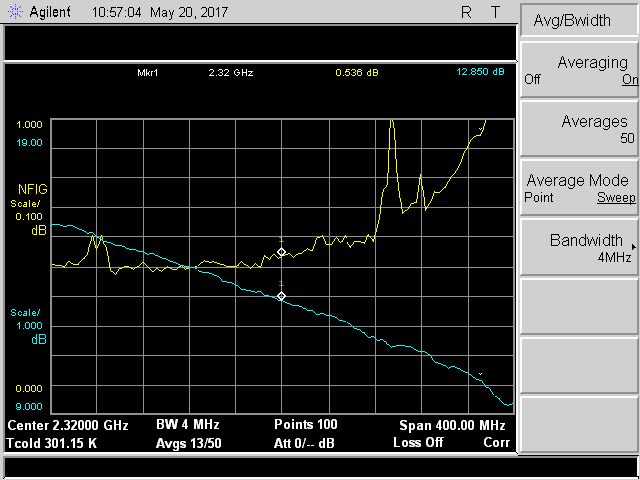 SM7GEP
DJ9BV
Örebro 2017  Dominique Fässler HB9BBD
15
2320 MHz
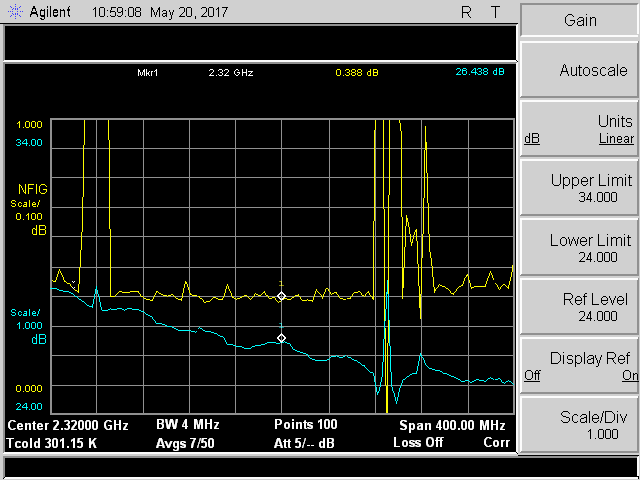 SM7GEP
G4DDK
Örebro 2017  Dominique Fässler HB9BBD
16
3.4 GHz
Sorry, chart somehow lost..  :-(
PA7JB	        NF	0.68 dB	   G  13.18 dB
Örebro 2017  Dominique Fässler HB9BBD
17
5.7 GHz
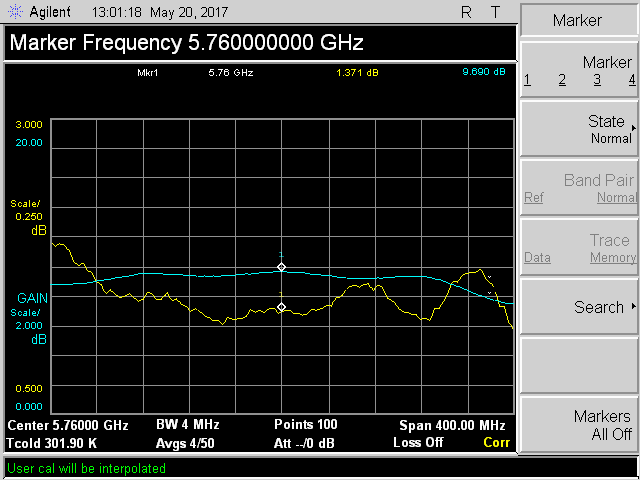 PA7JB
DJ9BV
Örebro 2017  Dominique Fässler HB9BBD
18
10‘368 MHz
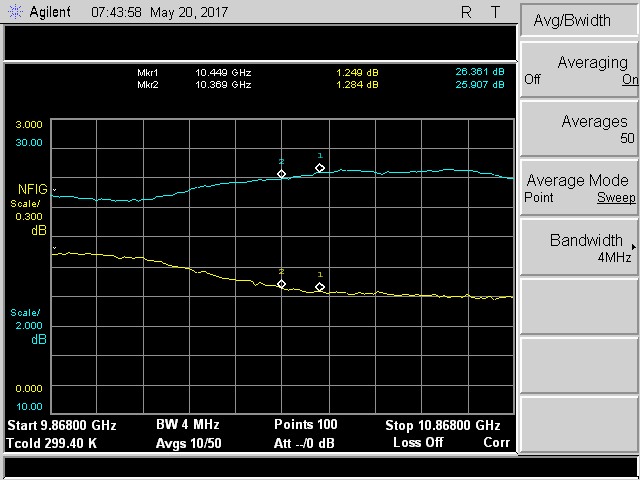 SM3BYA
SM3BYA
Örebro 2017  Dominique Fässler HB9BBD
19
10‘368 MHz
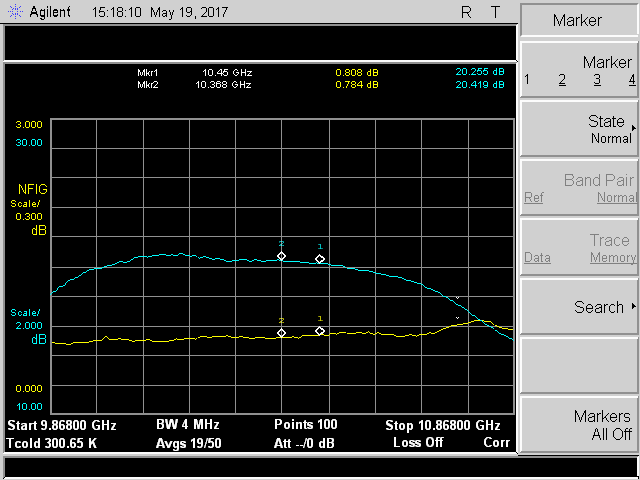 HB9BBD
F1OPA #1615
Örebro 2017  Dominique Fässler HB9BBD
20
10‘368 MHz
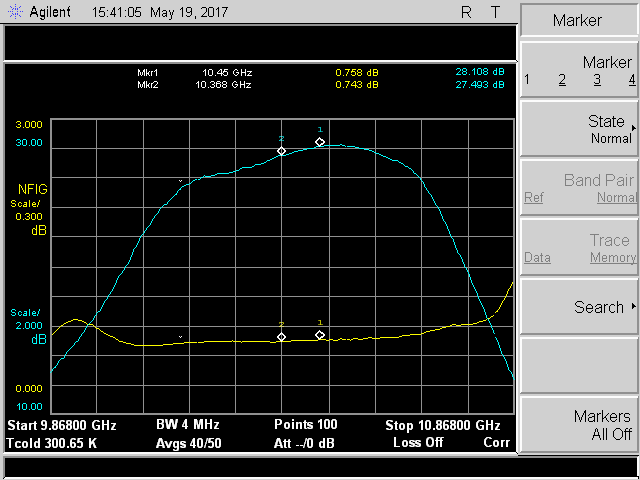 HB9BBD
DL3BPC
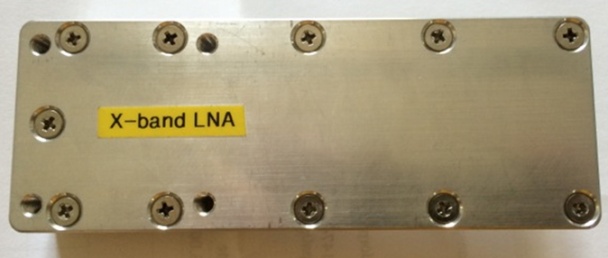 Örebro 2017  Dominique Fässler HB9BBD
21
10‘368 MHz
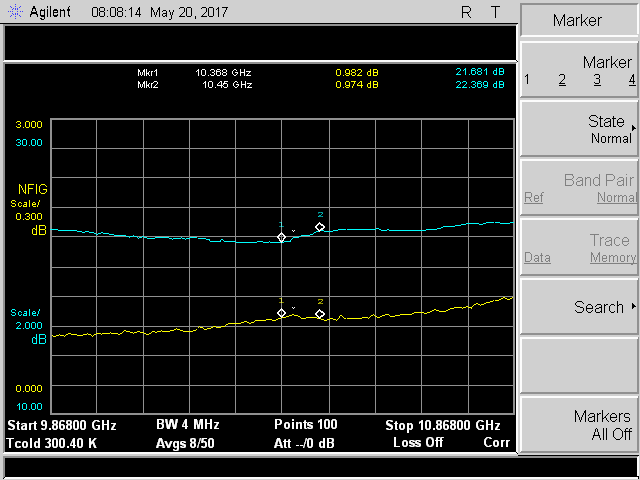 HB9DUK
DB6NT
Örebro 2017  Dominique Fässler HB9BBD
22
10‘368 MHz
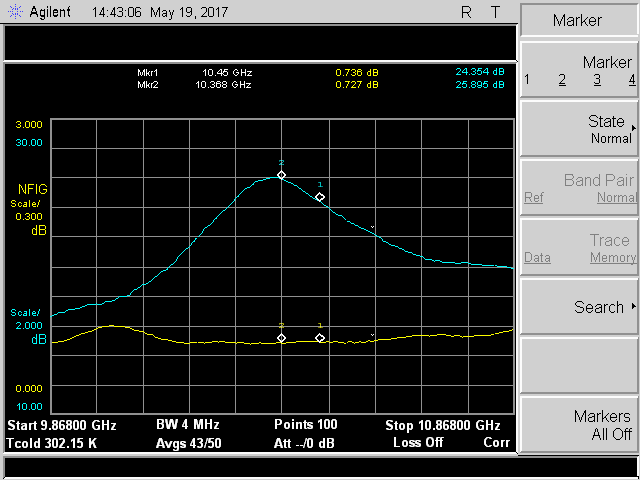 HB9BBD
HB9BBD
Örebro 2017  Dominique Fässler HB9BBD
23
10‘368 MHz
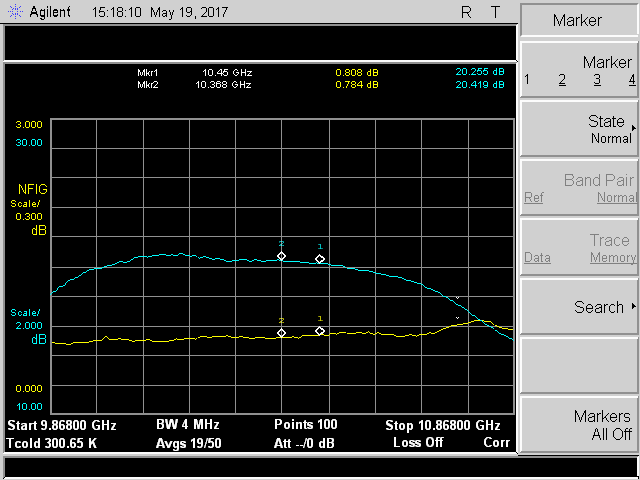 HB9BBD
F1OPA #1615
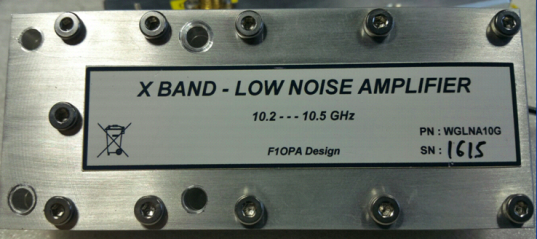 Örebro 2017  Dominique Fässler HB9BBD
24
10‘368 MHz
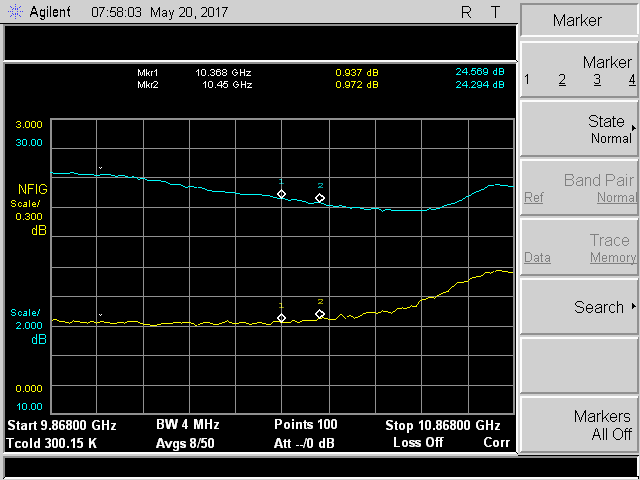 HB9DUK
Copy of DB6NT
No name
Örebro 2017  Dominique Fässler HB9BBD
25
10‘368 MHz
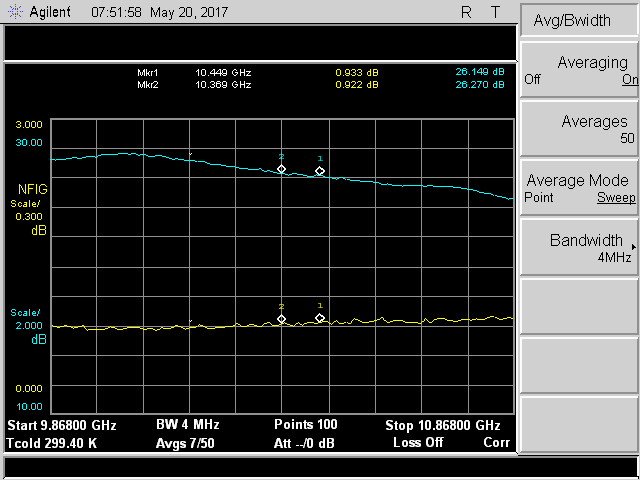 HB9DUK
DB6NT
Örebro 2017  Dominique Fässler HB9BBD
26
10‘368 MHz
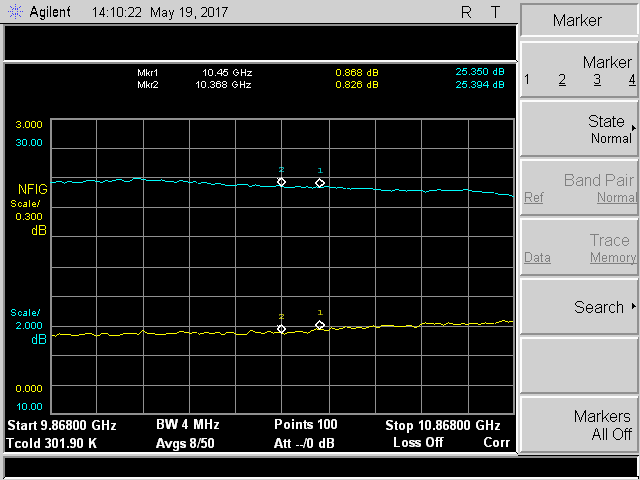 OK1DFC
DB6NT
Örebro 2017  Dominique Fässler HB9BBD
27
10‘368 MHz
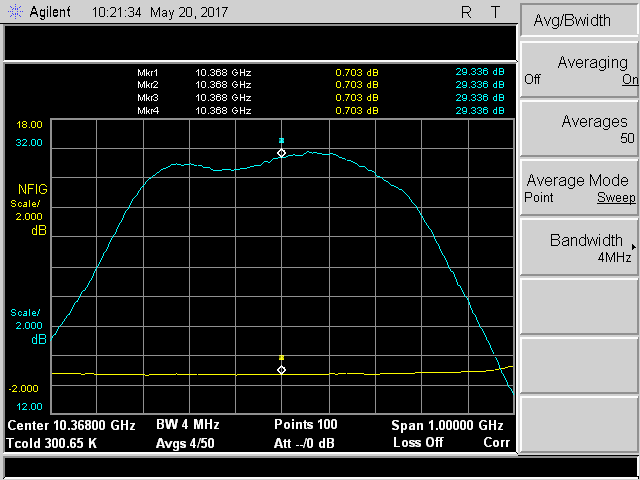 PA2DW
DL3BPC
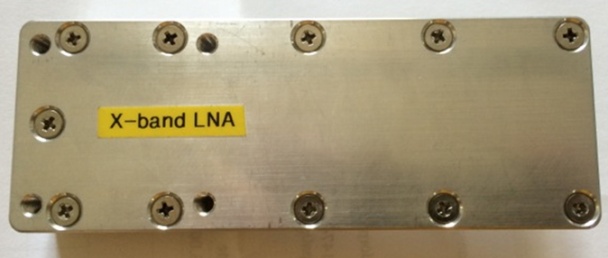 Örebro 2017  Dominique Fässler HB9BBD
28
10‘368 MHz
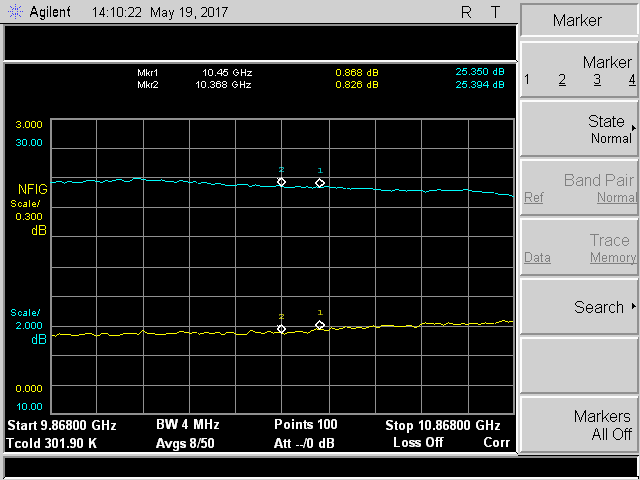 OK1DFC
DB6NT
Örebro 2017  Dominique Fässler HB9BBD
29
10‘368 MHz
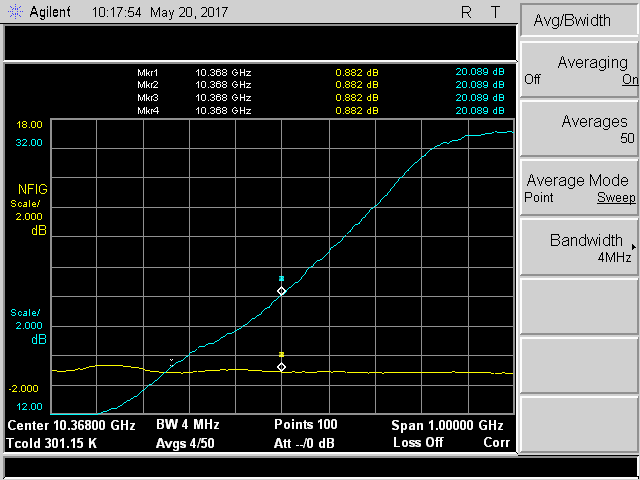 SM2CEW
KU LNB
Örebro 2017  Dominique Fässler HB9BBD
30
10‘368 MHz
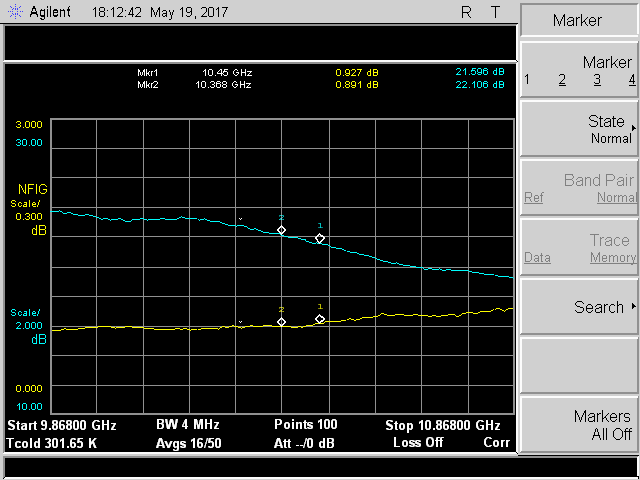 UA3AVR
UA3AVR
Örebro 2017  Dominique Fässler HB9BBD
31
10‘368 MHz
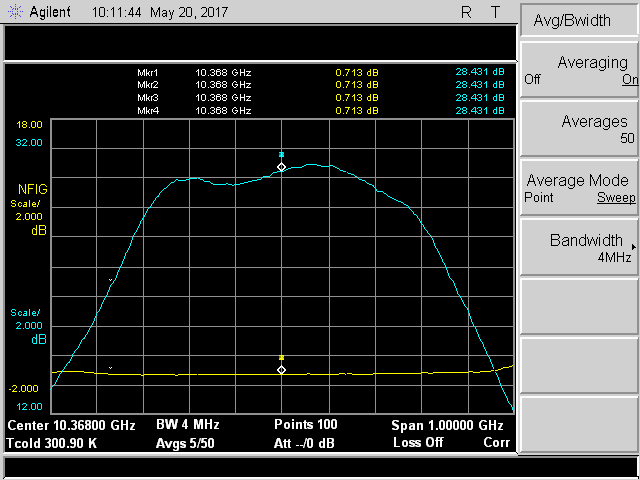 SM7GEP
DL3BPC
Örebro 2017  Dominique Fässler HB9BBD
32
APPENDIX
ENR TABLES N4000A (HB9BBD)
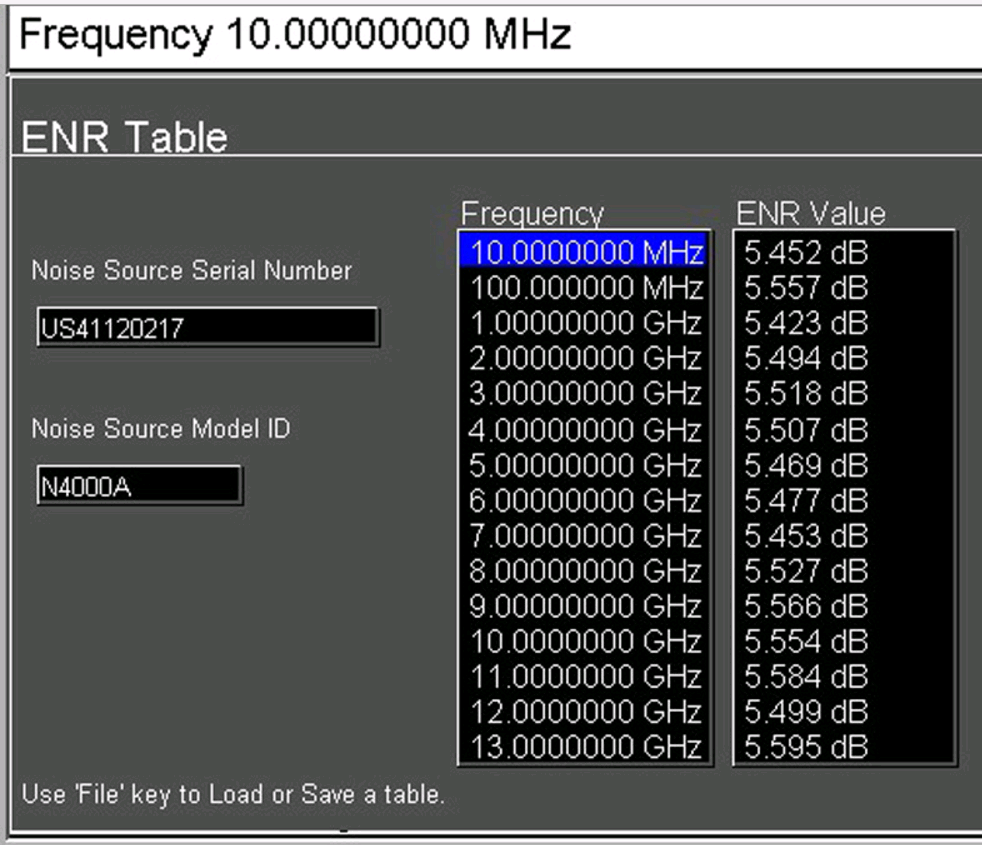 Örebro 2017  Dominique Fässler HB9BBD
33
APPENDIX
ENR TABLES N4000A (HB9BBD)
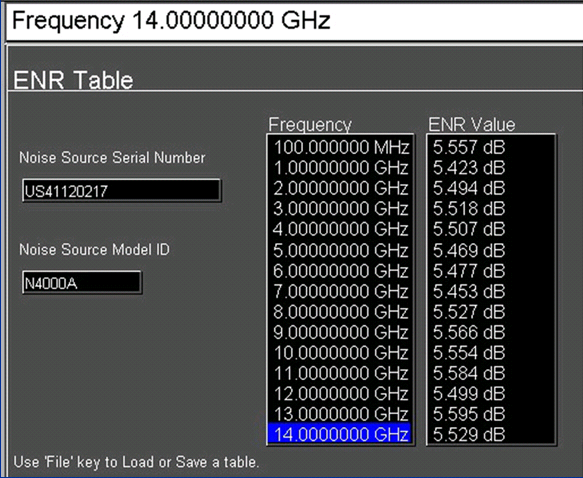 Örebro 2017  Dominique Fässler HB9BBD
34
NOISE-HEADS:  DL6SH
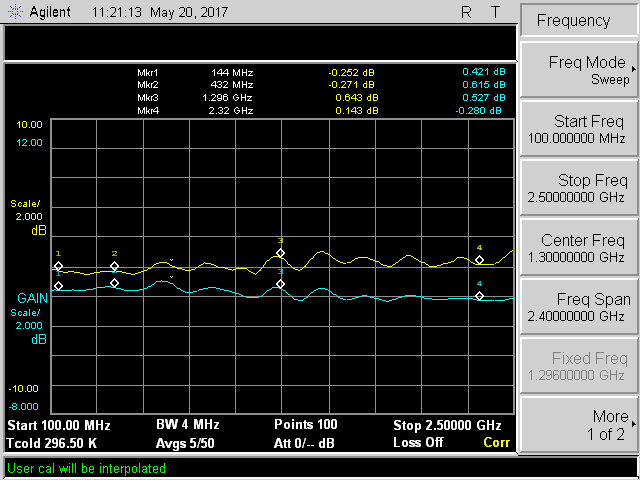 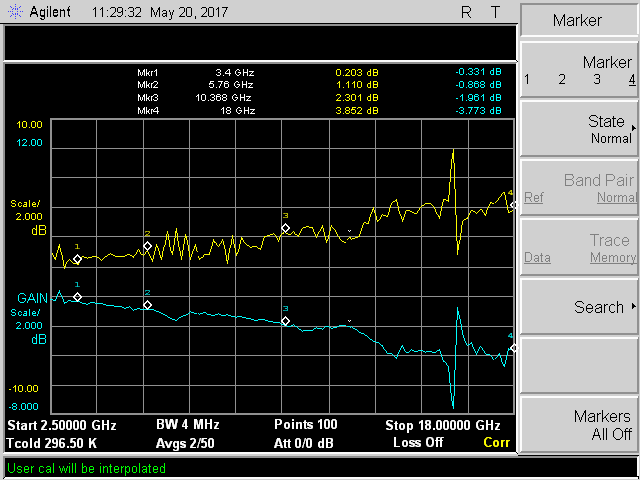 Örebro 2017  Dominique Fässler HB9BBD
35
NOISE-HEAD:  SM7FWZ
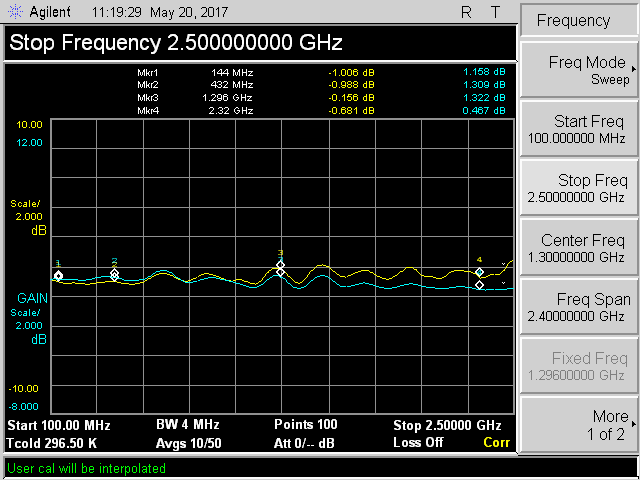 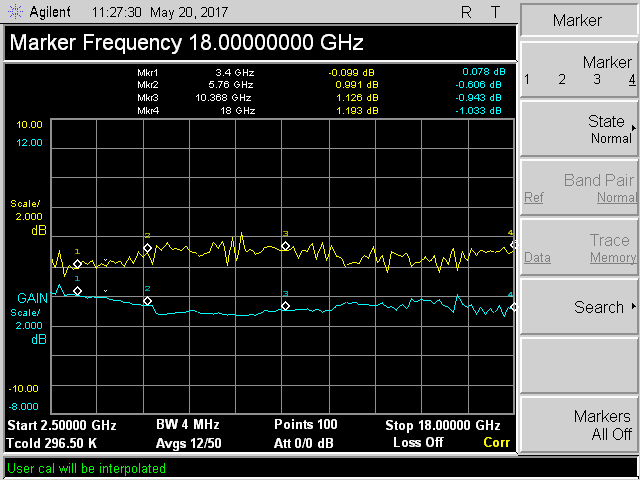 Örebro 2017  Dominique Fässler HB9BBD
36
Questions ?
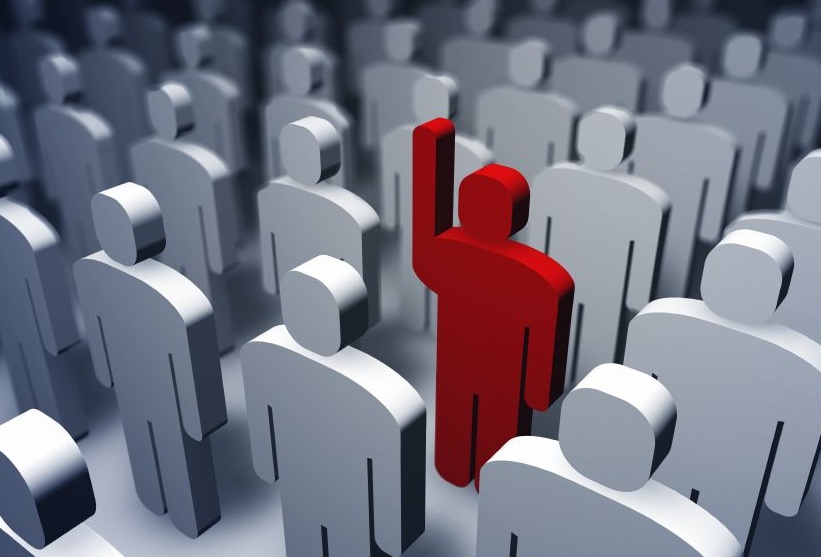 Örebro 2017  Dominique Fässler HB9BBD
37